Республіка Росія
Виконала учениця 10-А класу
НВК «Лановецька загальноосвітня школа№1
І-ІІІ сткпенів-ліцей»
Дуляк Інна
Заголовок
Республіка Росія
«Візитна картка Росії»
« ЕГП Росії»
Рельєф
Корисні копалини – нафта і газ
Корисні копалини – вугілля
Корисні копалини – залізні руди
Корисні копалини – титанові руди
Клімат
Поверхневі води
Населення
Національний склад  Росії
Господарство
Сільське господарство
Паливна промисловість
Лісова промисловість
Зовнішня торгівля
Чудові містечка Росії
Що означають кольори державного прапора в сучасній Росії? Світ, благоденство, совершество і чистоту символізує білий колір, віру і сталість означає синій, а червоний – силу, енергію, героїзм і мужність.
Республіка Росія
Офіційна назва: Російська федерація
Площа: 17млн.км.кв
Державний лад: президентсько-парламентська республіка, унітарна держава.
Склад території: 83 рівноправні об'єкти, у тому числі: 21 республіка, 9 країв, 46 областей, два міста федерального значення – Москва і Санкт-Петербург, Єврейська автономна область та чотири автономні округи 
Великі міста: Санкт-Петербург, (4,7 млн.), Нижній Новгород(1,334), Самара(1,175), Омськ(1,160)
Грошова валюта: рубль
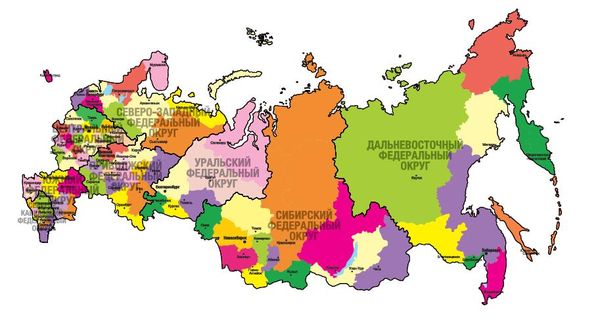 «Візитна картка Росії»
Росія — євроазіатська держава: 1/3 її території розташована в Східній Європі, 2/3 — в Північній Азії.
Морська держава - (3 океана).
Суходолом Росія межує з 14 державами (Норвегія, Фінляндія, Естонія, Латвія, Литва, Польща, Білорусь, Україна, Грузія, Азербайджан, Казахстан, Монголія, Китай, КНДР). При цьому 2/3 російських кордонів є морськими.
Росія входить до «Великої вісімки»
« ЕГП Росії»
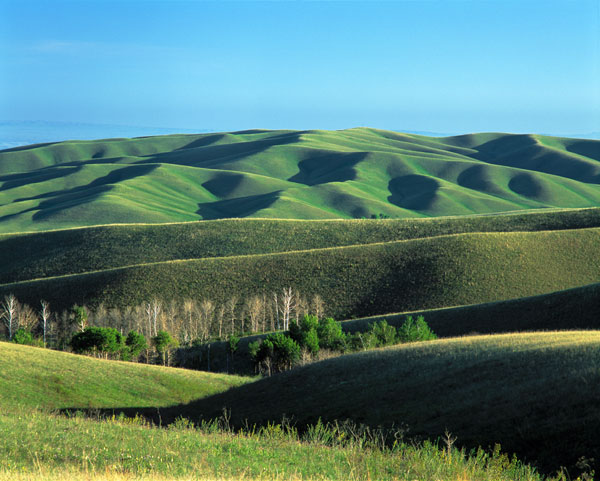 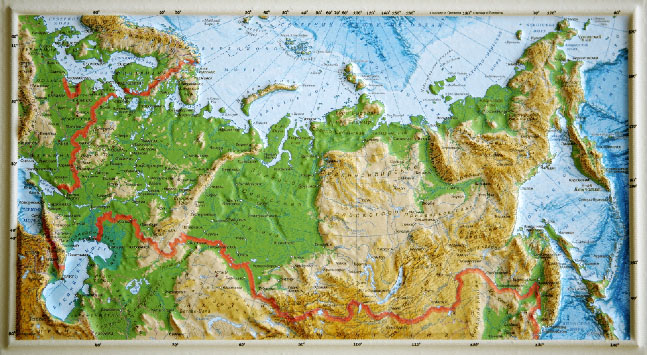 Рельєф
70% площі–рівнини, 30% площі- гори
На території Російської Федерації відкрито понад 20 тис. родовищ корисних копалин. 
За запасами нафти РФ займає 5-е, а газу — 1-е місце у світі (1999). а тер. РФ виділяють такі нафтогазоносні провінції: Західно-Сибірську, Тимано-Печорську, Волго-Уральську, Прикаспійську, Північно-Кавказько-Мангишлацьку, Єнісейсько-Анабарську, Лено-Тунгуську, Лено-Вілюйську, Охотську та нафтогазоносні області: Балтійську, Анадирську, Сх.-Камчатську
Нафтогазоносність пов'язана з потужним чохлом мезозойсько - кайнозойських відкладів
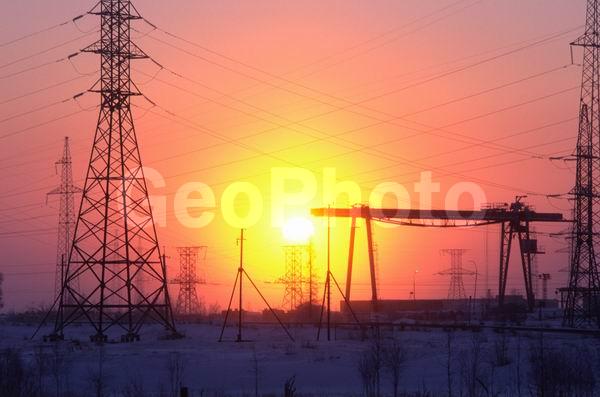 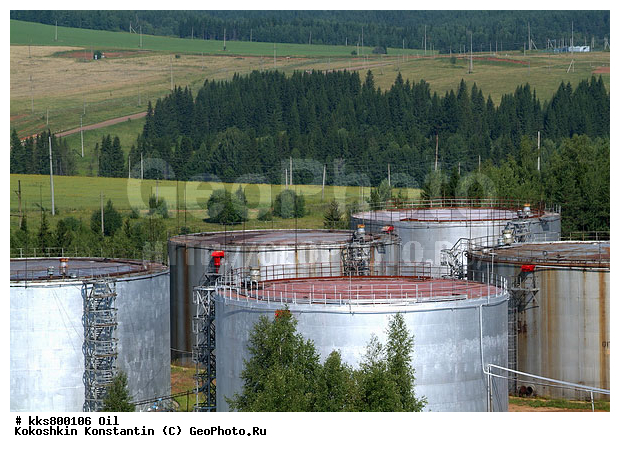 Корисні копалини нафта і газ
В РФ є великі запаси вугілля (3-і у світі після США і Китаю)
Головні вугільні басейни — Кузнецький, Печорський, Південно-Якутський і російська частина Донецького
коксівне — Донецький, Печорський, Кузнецький і інші басейни.
Корисні копалини - вугілля
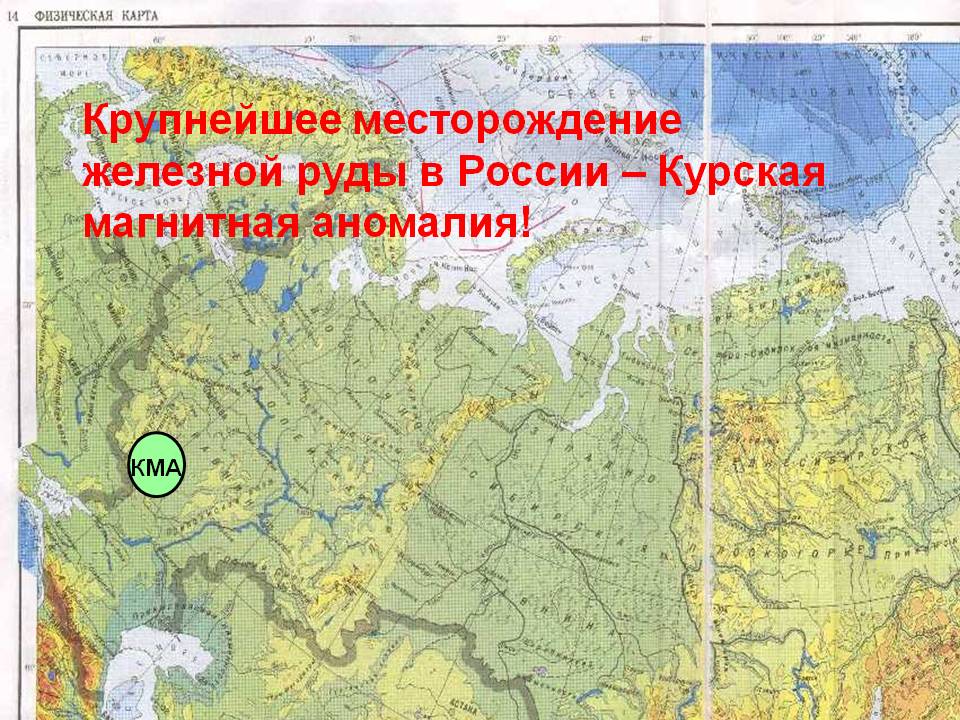 За російськими джерелами Росія стоїть на першому місці у світі за загальними і підтвердженими запасами, а також ресурсами (264 млрд. т) залізняку. Залізні руди Росії відрізняються значною глибиною залягання, мають вміст заліза 16-32%, характеризуються великою міцністю та складним мінеральним складом. Практично всі вони підлягають збагаченню.
Найбільший басейн РФ і один з найбільших у світі — Курська магнітна аномалія (частково розташована на тер. Сх. Слобожанщини). Родовища зал. руд представлені всіма генетичними типами. Магматичні родов. (титаномагнетитові та ільменіт-титаномагнетитові) відомі в Карелії (Пудожгорське), на Уралі (Качканарське, Гусевогірське, Першоуральське, Копанське і інш.), в Гірському Алтаї (Харловське), Сх. Саянах (Лисанське, Малотагульське), в Забайкаллі (Кручинінське). Рудні тіла цих родов. являють собою зони вкрапленості з шліровими і жило-, лінзоподібними відособленнями титаномагнетиту в інтрузивах габрової формації. Руди характеризуються пром. вмістом заліза, ванадію, титану, низьким вмістом сірки і фосфору.
Корисні копалини – залізні руди
В РФ підрозділяють на дві групи — корінні і розсипні
Корінні родов. характеризуються невисоким вмістом діоксиду титану, Вони поширені на Сх.-Європейській платформі, Уралі, в Зах. і Сх. Сибірі, в Забайкаллі. 
До магматичних належить Кусинська група родов. ільменіт-магнетитових та ільменіт-титаномагнетитових руд на Півд. Уралі (Копанське, Ведмедівське, Маткальське і інш.), приурочених до габрових масивів. До цього ж типу належать Пудожгірське (Карелія), Єлеть-Озеро (Кольський п-рів), Кручининське (Забайкалля), Лисанське і Малотагульське (Сх. Саяни) родовища. Метаморфічні родов. відомі в древніх кристалічних сланцях на Середньому (Кузнечихинське) і Південному (Шубінське) Уралі.
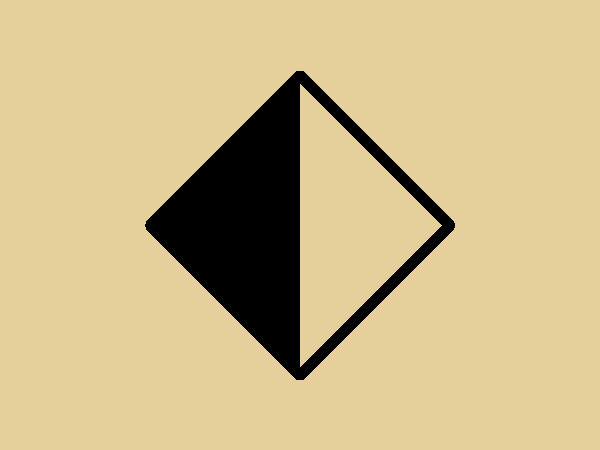 Корисні копалини – титанові руди
Клімат
різноманітний клімат, від арктичного до помірного поясів
Клімат
Поверхневі води.
Росія входить до п'ятірки країн світу, що мають найбільші запаси водних ресурсів
Найбільші річки – Москва, Лена, Об, Амур
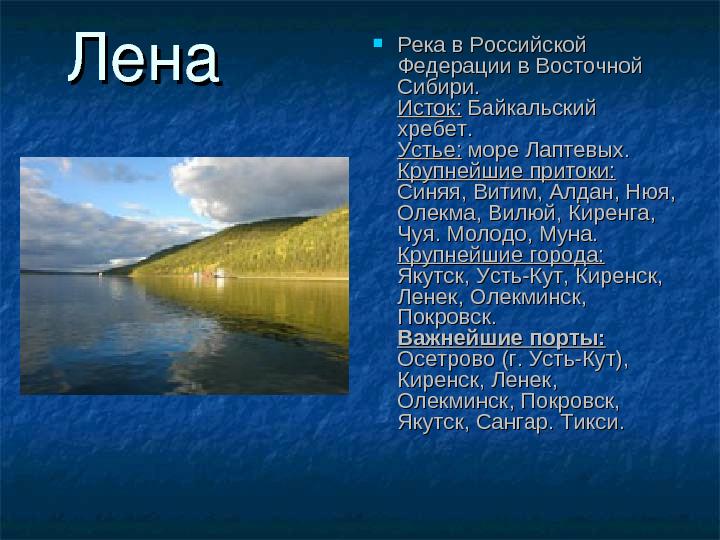 Поверхневі води
Населення
І тип відтворення; 
Природний приріст – - 5 «Старіння нації»; 
Багатонаціональна країна (120 національностей):
Релігія – християнство (православні), іслам, буддизм;
Середня густота населення – 8,3 чол. на км. кв.;
Середня тривалість життя становить жінки - 72,7 років, чоловіки – 60 років; 
Рівень урбанізації – 76%;
У невиробничій сфері – 1/3, у виробничій сфері 2/3
Офіційні мови – російська.
Населення
Національний склад  Росії
1.Постсоціальна індустріально-аграрна країна
2.Країна з перехідною до ринку економікою
3.Перша з республік колишнього СРСР почала проводити радикальні економічні перетворення
4.Багатогалузева структура господарства
5.Переважає промислове виробництво
6.Питома вага Росії у світовому промисловому виробництві становить приблизно 4%
Господарство
Сільське господарство
Паливна промисловість
Лісова промисловість
Зовнішня торгівля
Чудові містечка Росії
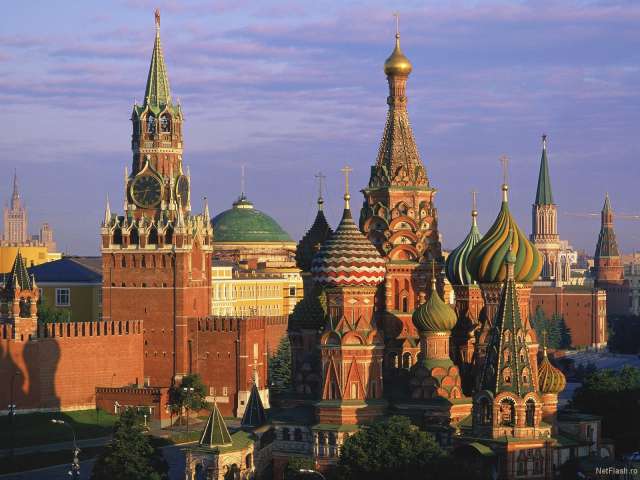 Чудові містечка Росії